Figure 6. Synaptic protein changes in heterozygous Q175 knock-in (Q175 KI) mice at 12 months of age. Western blots were ...
Hum Mol Genet, Volume 23, Issue 17, 1 September 2014, Pages 4510–4527, https://doi.org/10.1093/hmg/ddu166
The content of this slide may be subject to copyright: please see the slide notes for details.
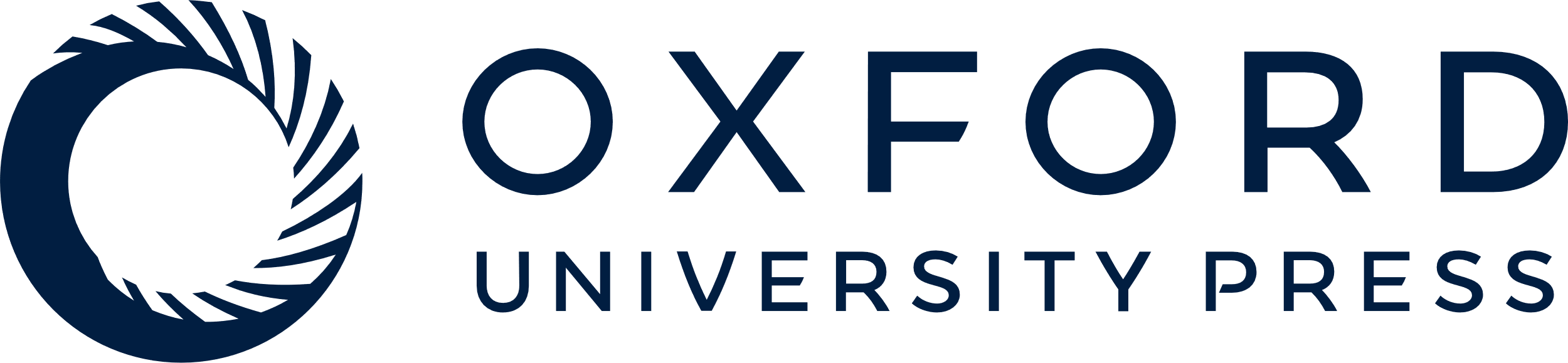 [Speaker Notes: Figure 6. Synaptic protein changes in heterozygous Q175 knock-in (Q175 KI) mice at 12 months of age. Western blots were performed using total lysate from the striatum (A and B), motor cortex (C and D), prefrontal cortex (E and F) and hippocampus (G and H) of Q175 KI and age-matched WT littermate mice. Levels of the SNARE complex protein SNAP-25 was decreased in the striatum (A and B) and hippocampus (G and H), whereas synaptophysin was increased in the hippocampus (G and H) of Q175 KI mice. Levels of the presynaptic proteins Rab3b and Rab3A were decreased in the motor cortex (C and D) and hippocampus (G and H), respectively, whereas levels of the post-synaptic protein PSD-95 were decreased in the prefrontal cortex (E and F). NMDAR1 and NMDAR2 were also decreased in the hippocampus (G and H). Optical densities of the individual bands were quantified using NIH ImageJ and normalized to GAPDH on the same gel. Normalized optical densities of Q175 KI mouse bands are expressed as fold change compared with the averaged value of normalized WT littermate control band densities and significance annotated as *P < 0.05 and **P < 0.01, Mann–Whitney U tests. N = 5–8/group. Graphs are expressed as mean ± SEM.


Unless provided in the caption above, the following copyright applies to the content of this slide: © The Author 2014. Published by Oxford University Press. All rights reserved. For Permissions, please email: journals.permissions@oup.com]